Los Grupos Sociales
Cada persona desde que nace, vive en compañía de sus semejantes: en la familia, en la escuela, con sus compañeros de juegos, con     sus compañeros de estudio, siempre integrando algún grupo.
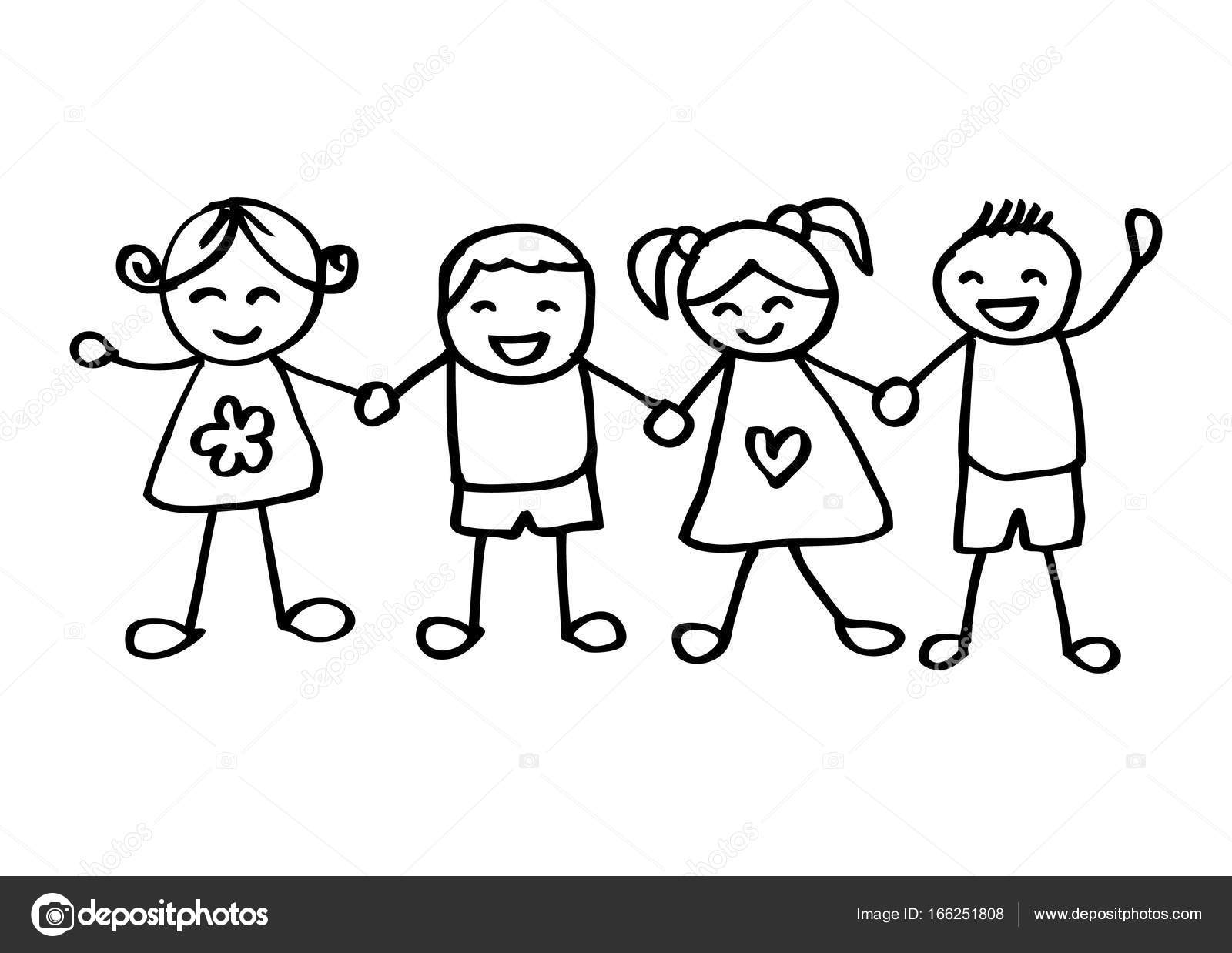 Todo niño hace parte principalmente de tres grupos sociales que son: la familia, la escuela y los amigos.
La Familia
La Familia es el grupo social fundamental de toda sociedad,                      donde cada persona, unida por lazos de sangre o afinidades                    logra proyectarse y desarrollarse.
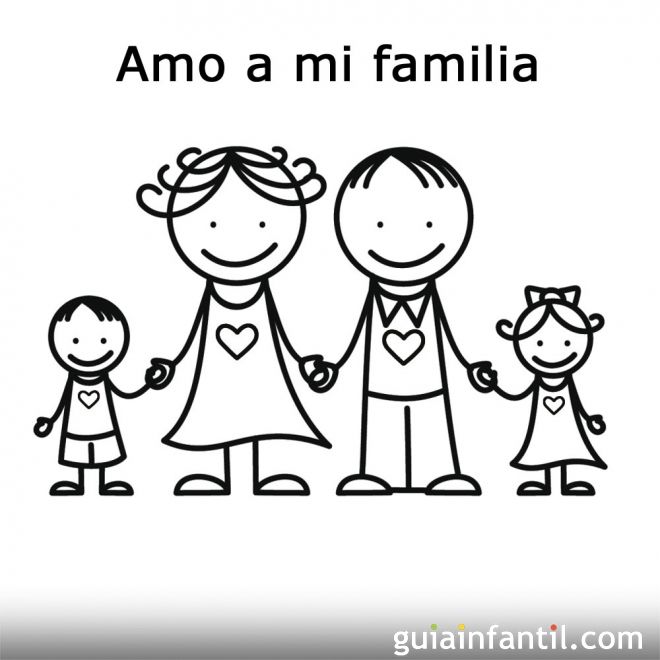 Ser parte de una familia es fundamental para el desarrollo sano                    de los niños y jóvenes y para el bienestar de las personas.
Tarea:
Dibuja a tu familia, escribiendo el nombre de cada persona que la conforma. 
Completa la siguiente información:

                                 “Mi Familia”

Yo soy ______________________________ tengo ___ años.    Vivo en el barrio ____________________.
Mi mamá se llama: __________________________  
Mi papá se llama: ___________________________
Tengo: ____ hermanos y ___ hermanas.
Ellos se llaman: ________________________________
_____________________________________________
Mis abuelos maternos son: __________________:_____ 
Mis abuelos paternos son: ________________________
La Escuela y Los Amigos
La Escuela es el lugar a donde van los niños y niñas a aprender. En ella se fortalecen los vínculos de amistad entre compañeros de clase y se aprende a compartir con otros aunque todos seamos diferentes.
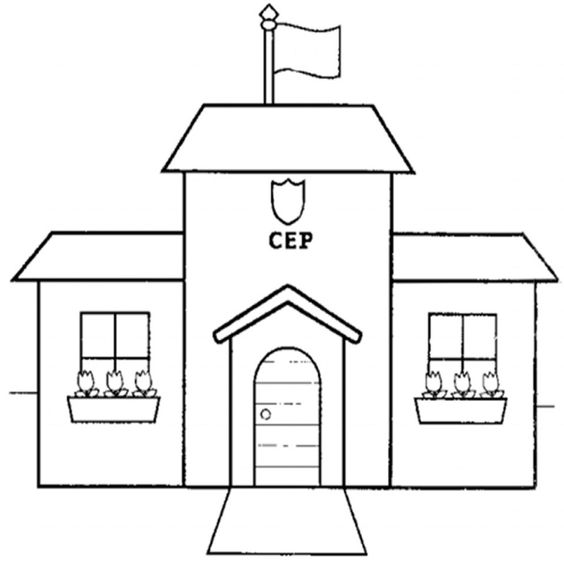 La Sagrada Familia
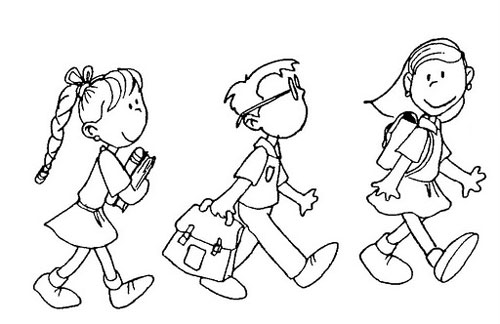 Los Amigos son niños y niñas de nuestra misma edad con quienes nos gusta compartir juegos y   otras actividades.
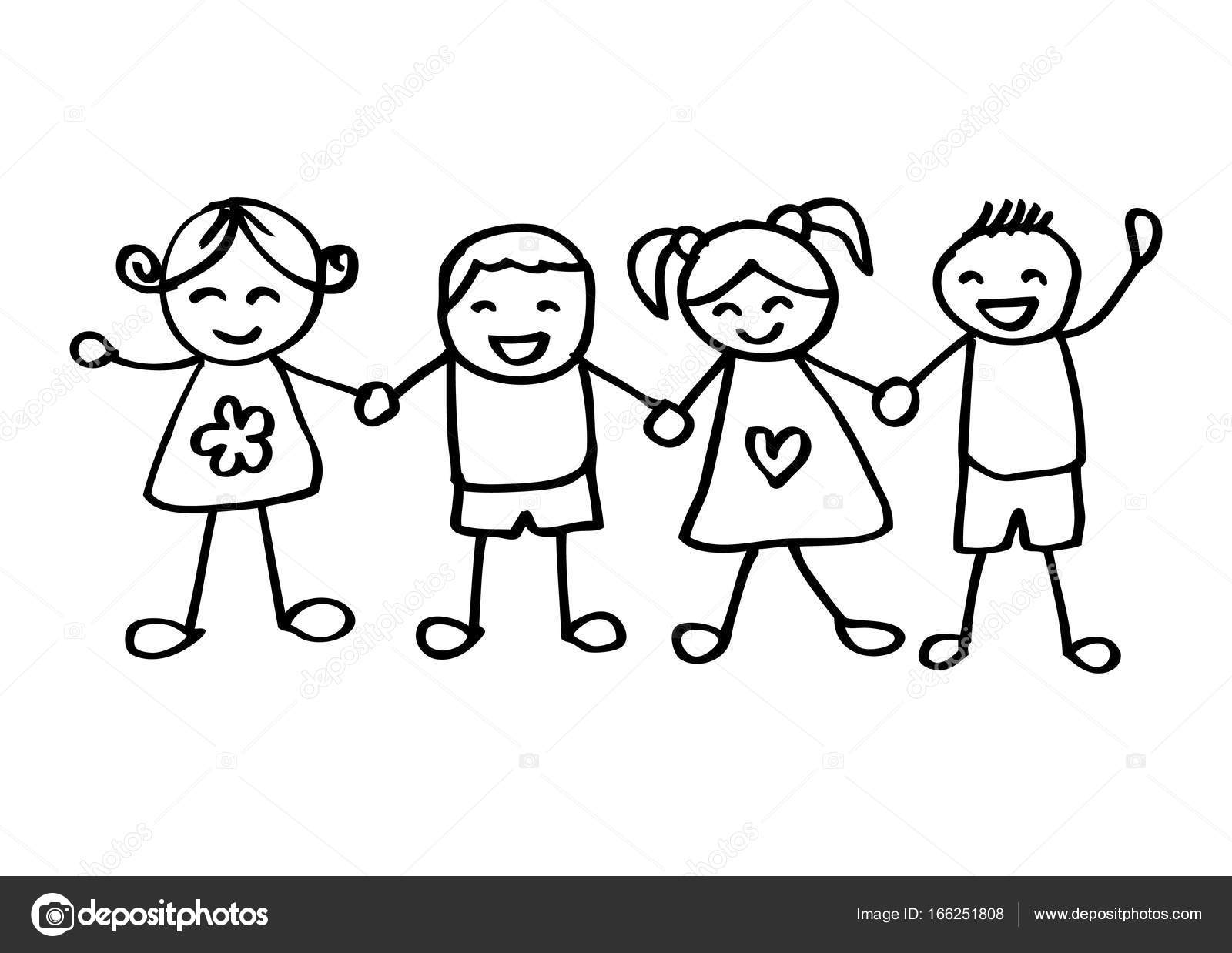 Actividad: Escribe el nombre de 8 compañeros de   clase.
Tarea: Dibuja a tu mejor amigo o amiga y escribe             5 cualidades de él o ella.